Proposed Ordinance Changes: Boarding Homes/Lodging Facilities/Correctional Facilities/Alternate Housing FacilitiesPublic Safety and Homeland Security Committee
February 13, 2018
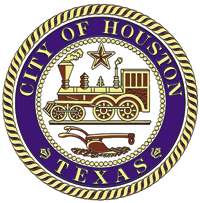 Background
March 2016: fire in a boarding home and fire in an unlicensed lodging facility resulted in three deaths and the emergency evacuation of 29 elderly and disabled residents.

In response, Mayor Turner formed an internal working group comprised of City departments to review and revise relevant ordinances: 
Administration & Regulatory Affairs Department
Houston Fire Department
Houston Police Department
Houston Public Works
Department of Neighborhoods
Planning Department
Legal Department 
Mayor’s Office of People With Disabilities 
Mayor’s Office of Homeless Initiatives
2
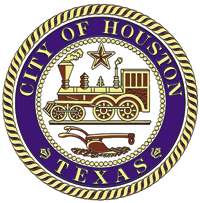 Background - continued
Stakeholder Meetings
Industry stakeholder meetings
November 6, 2017 – Boarding Homes Operators
November 6, 2017 – Lodging Facility Operators
December 8, 2017 – Alternative Housing Facilities
Community stakeholder meetings
January 3, 2018 –  Third Ward Multi-Service Center
January 4, 2018 –  Southwest Multi-Service Center
January 8, 2018 –  Acres Home Multi-Service Center
January 10, 2018 – Marshall Middle School
January 11, 2018 -  Mayor’s Commission on Disabilities
January 11, 2018 – Kashmere Multi-Service Center
January 30, 2018 – St. Christopher’s Episcopal Church
3
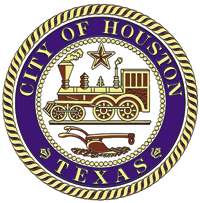 Proposed Regulatory Framework
Types of permits proposed:

Permits issued by PWE
Boarding Home
Lodging Facility

Permits issued by ARA 
Correctional Facility (Currently in Chapter 28, permitting will transfer from Planning Department to ARA).
Alternate Housing Facility
4
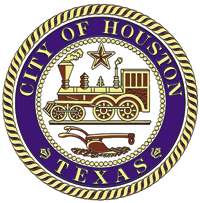 Boarding Homes:General Information
Definition: Facilities that provide lodging and personal care services to three or more persons with disabilities and/or elderly persons.

Current Regulatory Requirement: Registration only, no permit required

117 facilities are currently registered.

Authorization: State Law – Health and Safety Code, Title 4, Subtitle B, Chapter 260, Boarding Home Facilities
5
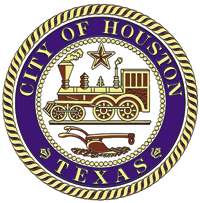 Boarding Homes:Current and Proposed New Requirements
Annual permit (currently require only a registration) with process for revocation/denial/appeal
1st year building code inspection which may require a Certificate of Occupancy
Annual life safety inspection prior to permit renewal 
Framed beds
Annual owner/operator criminal history background check*
Posted and practiced fire evacuation plan* 
Accessible fire extinguishers*
Operable smoke alarm and carbon monoxide detectors*
Readily available first aid supplies* 

*items currently required for boarding home registration
6
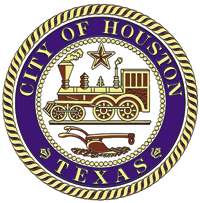 Lodging Facilities:General Information
Definition: Facilities that are used and occupied, for compensation, as the sole residence for the permanent or temporary occupancy for living quarters for three or more unrelated people.

Also known as:
Boarding houses 
Rooming houses
Tenement houses
Bunk houses
Flop houses

Does not include:
Short-term rentals
Vacation/rental homes
Apartments, hotels, condos
7
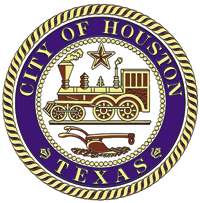 Lodging Facilities:Proposed New Requirements
Annual permit with process for revocation/denial/appeal
1st year building code inspection, which may require a Certificate of Occupancy
Annual life safety inspection prior to permit renewal 
Framed beds
Posted and practiced fire evacuation plan 
Accessible fire extinguishers
Operable smoke alarm and carbon monoxide detectors
Readily available first aid supplies
8
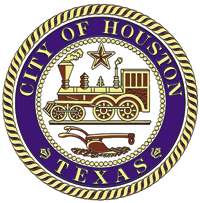 Correctional &Alternate Housing Facilities:General Information
Definitions: 

Correctional Facility – A facility for the housing and rehabilitation or training of adults on parole, early or pre-release, or any other form of executive, judicial or administrative release from a penal institution

Alternate Housing Facility – A residence owned by an individual, private legal entity, non-profit or faith based organization which is not owned by, operated by, established by or contracted with TDCJ where three or more unrelated parolees reside
9
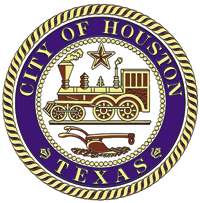 Correctional/Alternate Housing Facilities:Proposed New Requirements
Annual, non-transferable permit with process for revocation/denial/appeal
Distance Requirements - 1,000 feet from schools (Public/private), public parks, and other AHFs/Correctional Facilities
Certificate of Occupancy
Annual life safety inspection prior to renewal 
Maximum Occupancy – 75 persons*
Posted and practiced fire evacuation plan 
Accessible fire extinguishers
Operable smoke alarm and carbon monoxide detectors
Readily available first aid supplies 
Grandfather for existing locations – Facilities approved by TDCJ as of the effective date of the ordinance will be grandfathered for the distance requirements and have 18 months to comply with the remaining sections of the ordinance.

 * items currently in correctional facility permitting
10
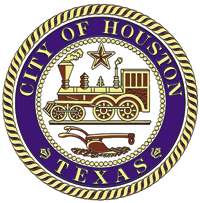 Questions?
11
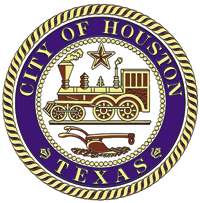 Alternate Housing Facility Map
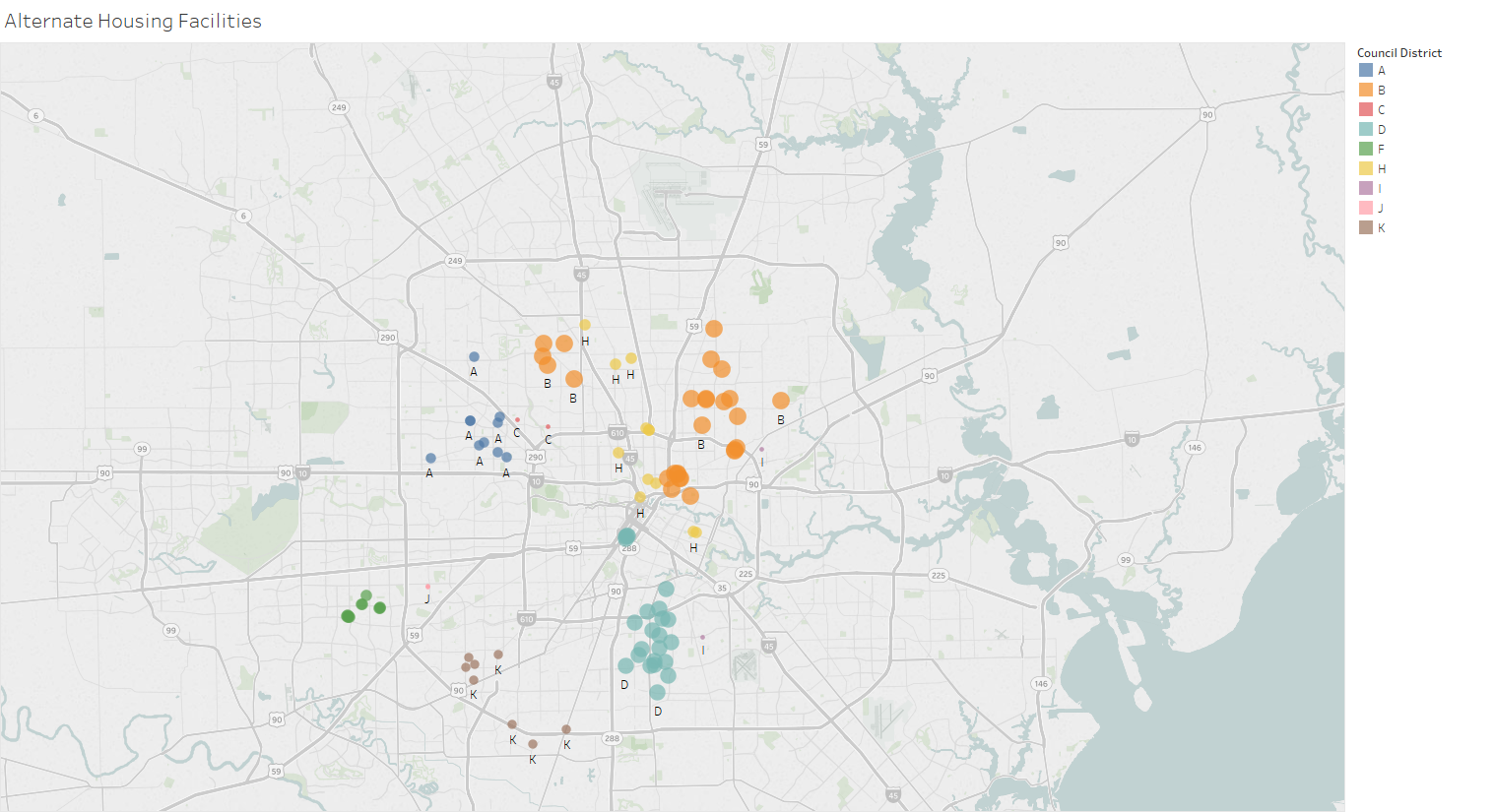 12
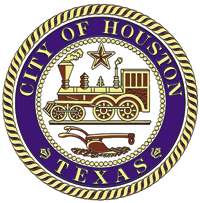 Registered Boarding Home Map
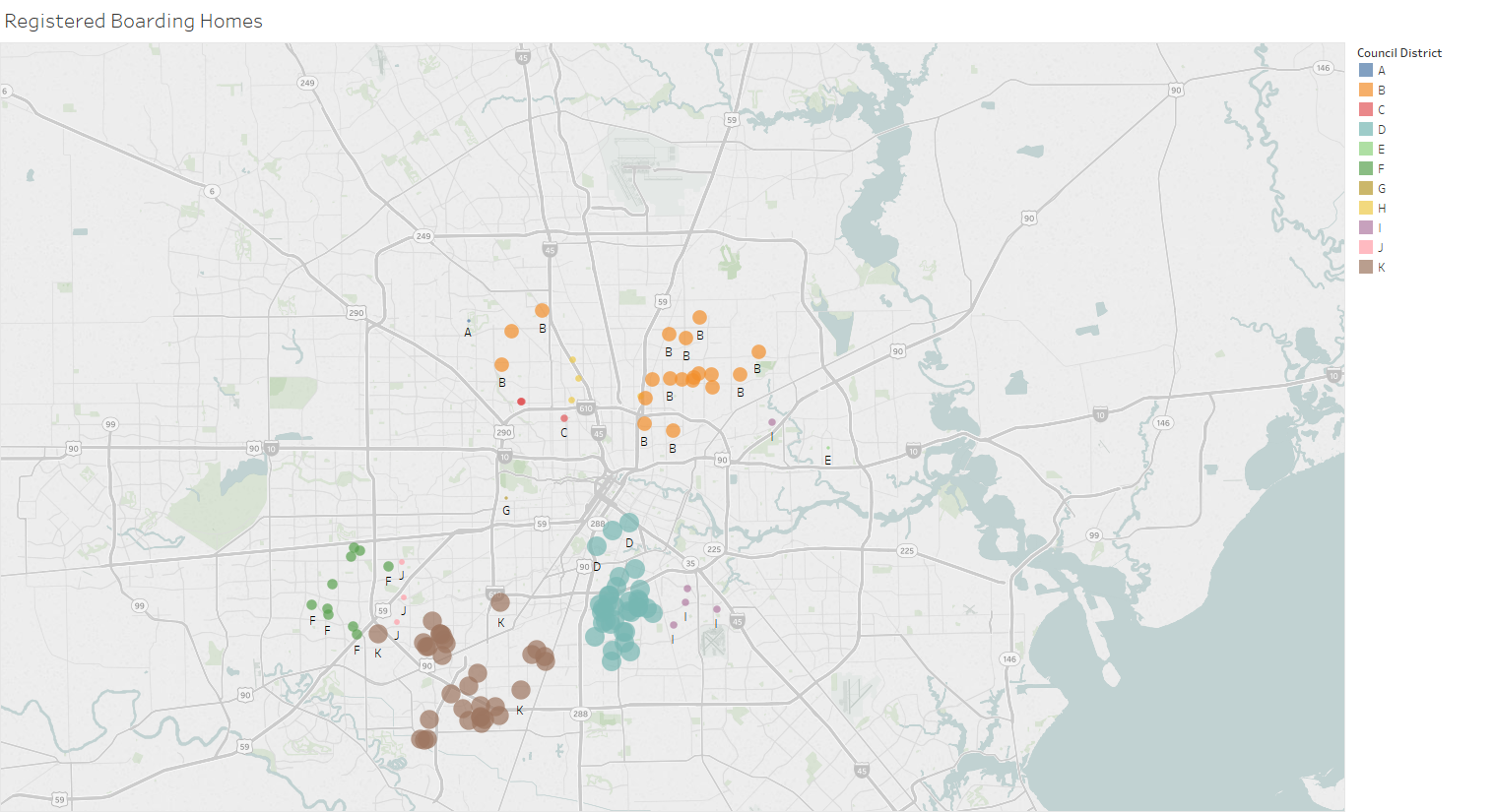 13
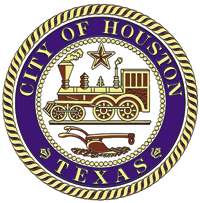 Alternate Housing Facilities in Texas
14
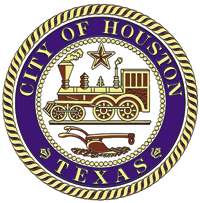 Boarding Home Regulations in Texas
15
*Current regulations
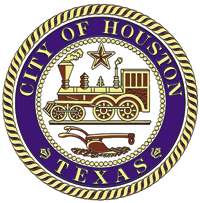 Lodging Facility Regulations in Texas
16
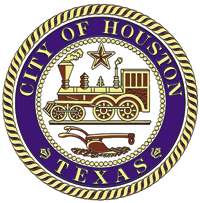 Alternate Housing Regulations in Texas
*Current regulations
17